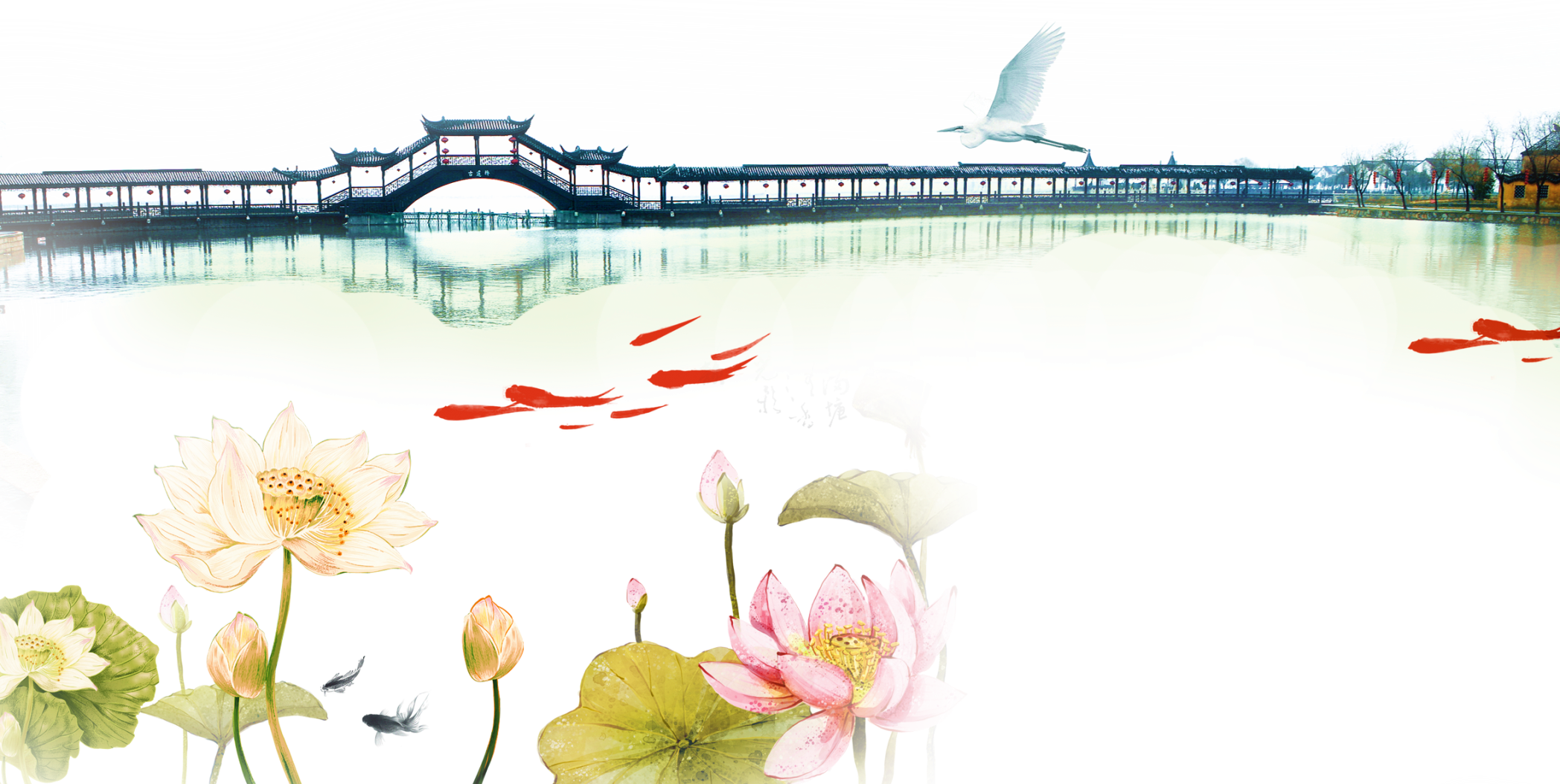 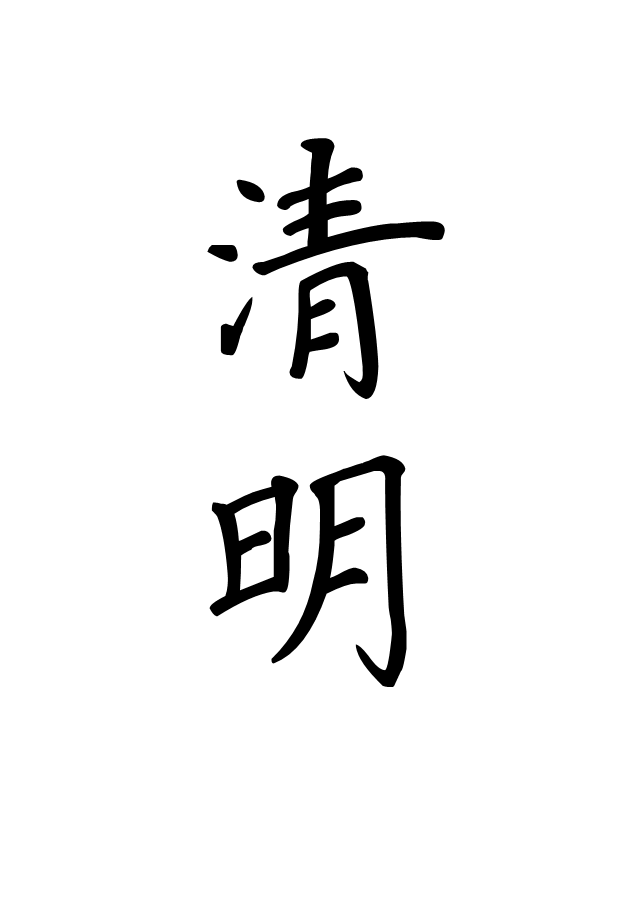 清明节卡通教育ppt模板
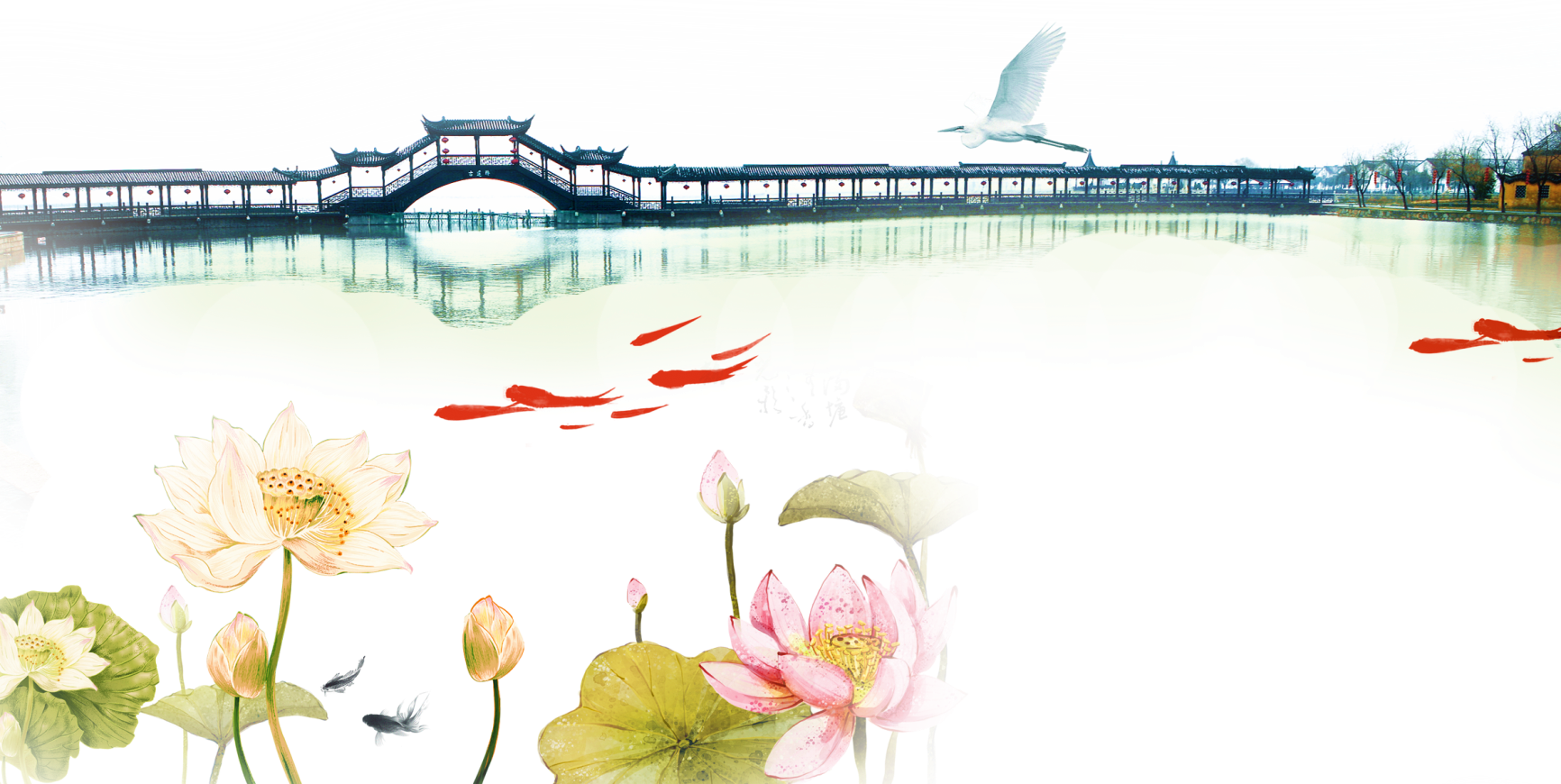 演示：代用名
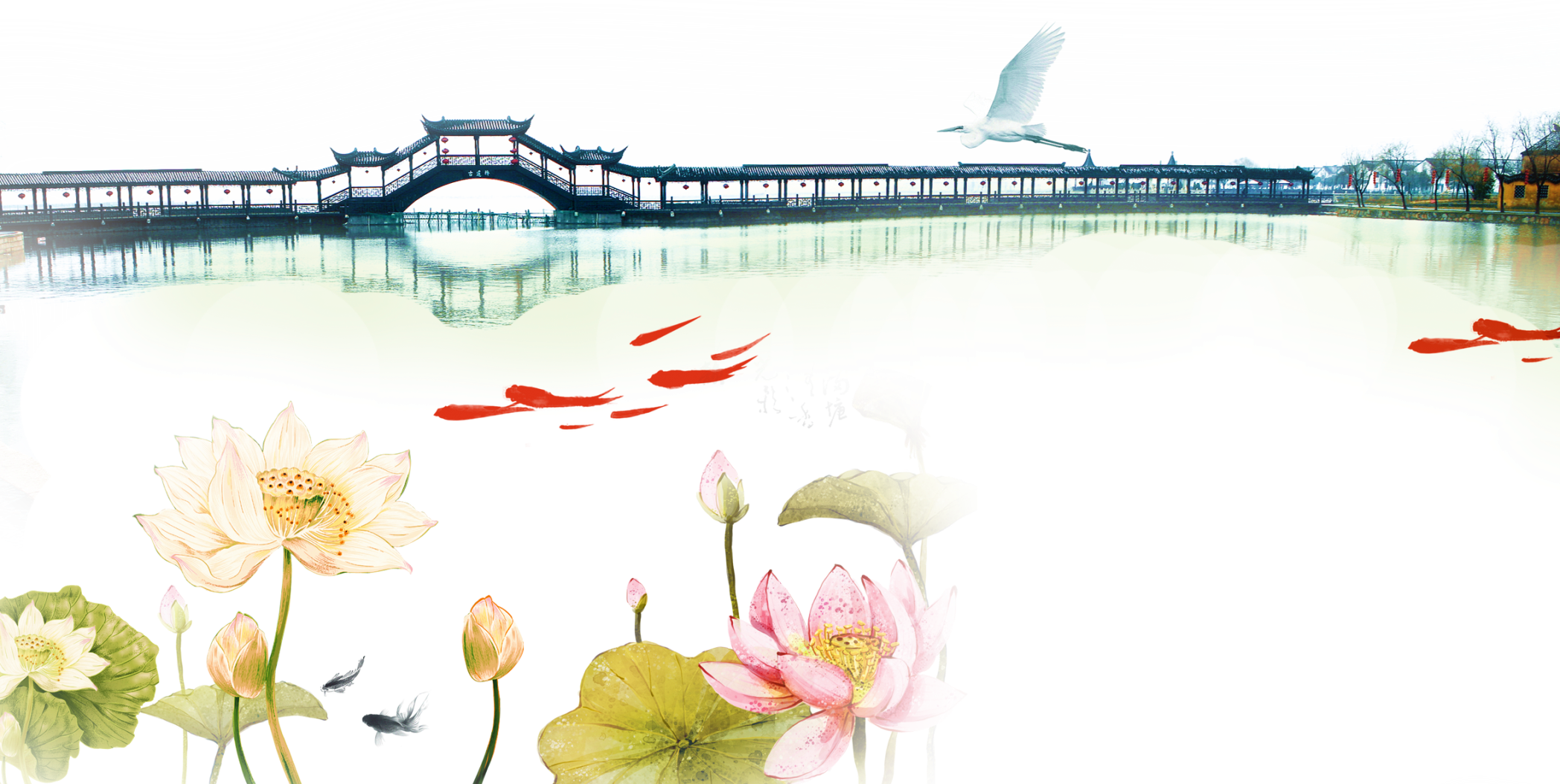 01
请输入标题
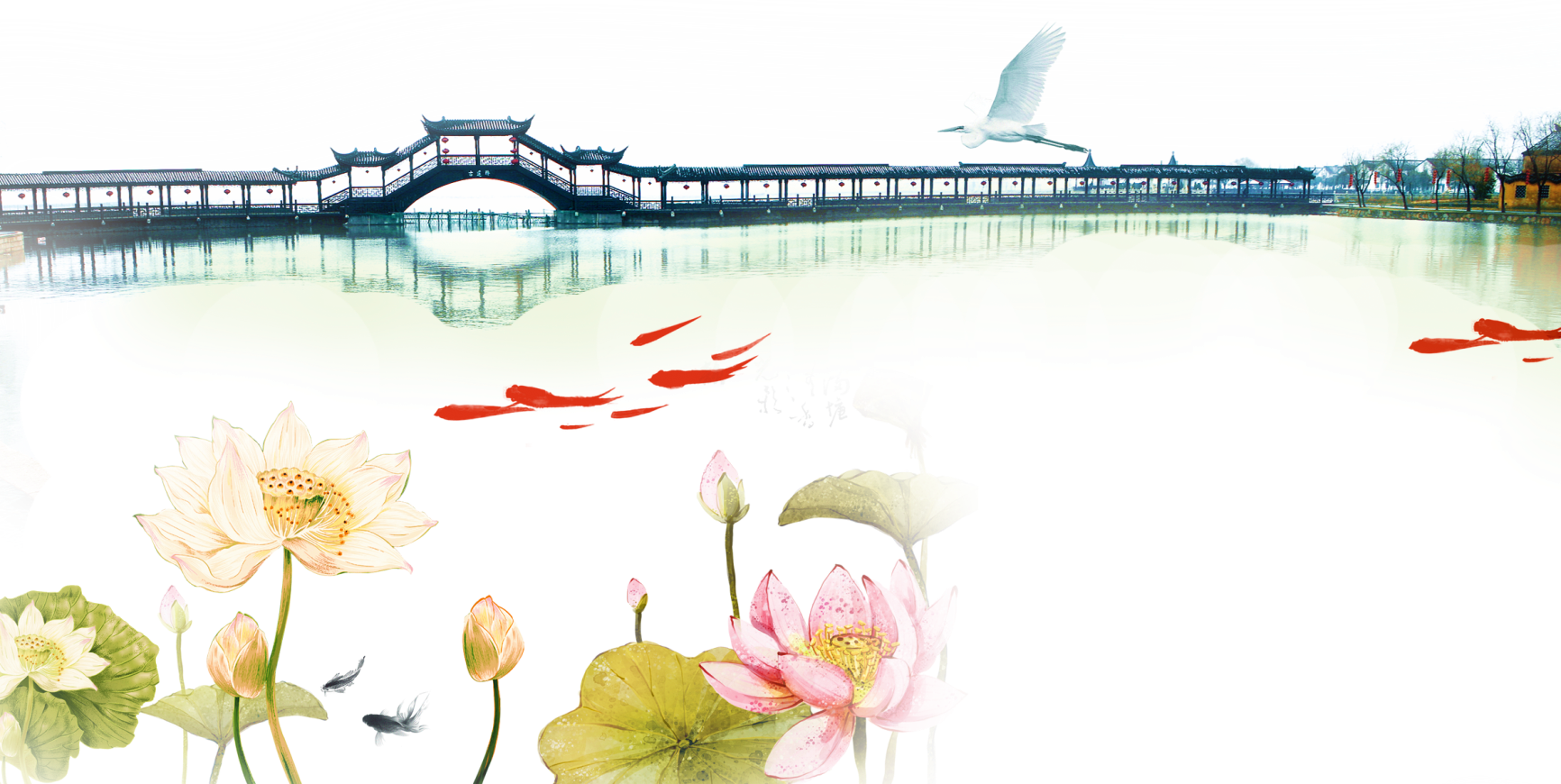 02
请输入标题
03
请输入标题
04
请输入标题
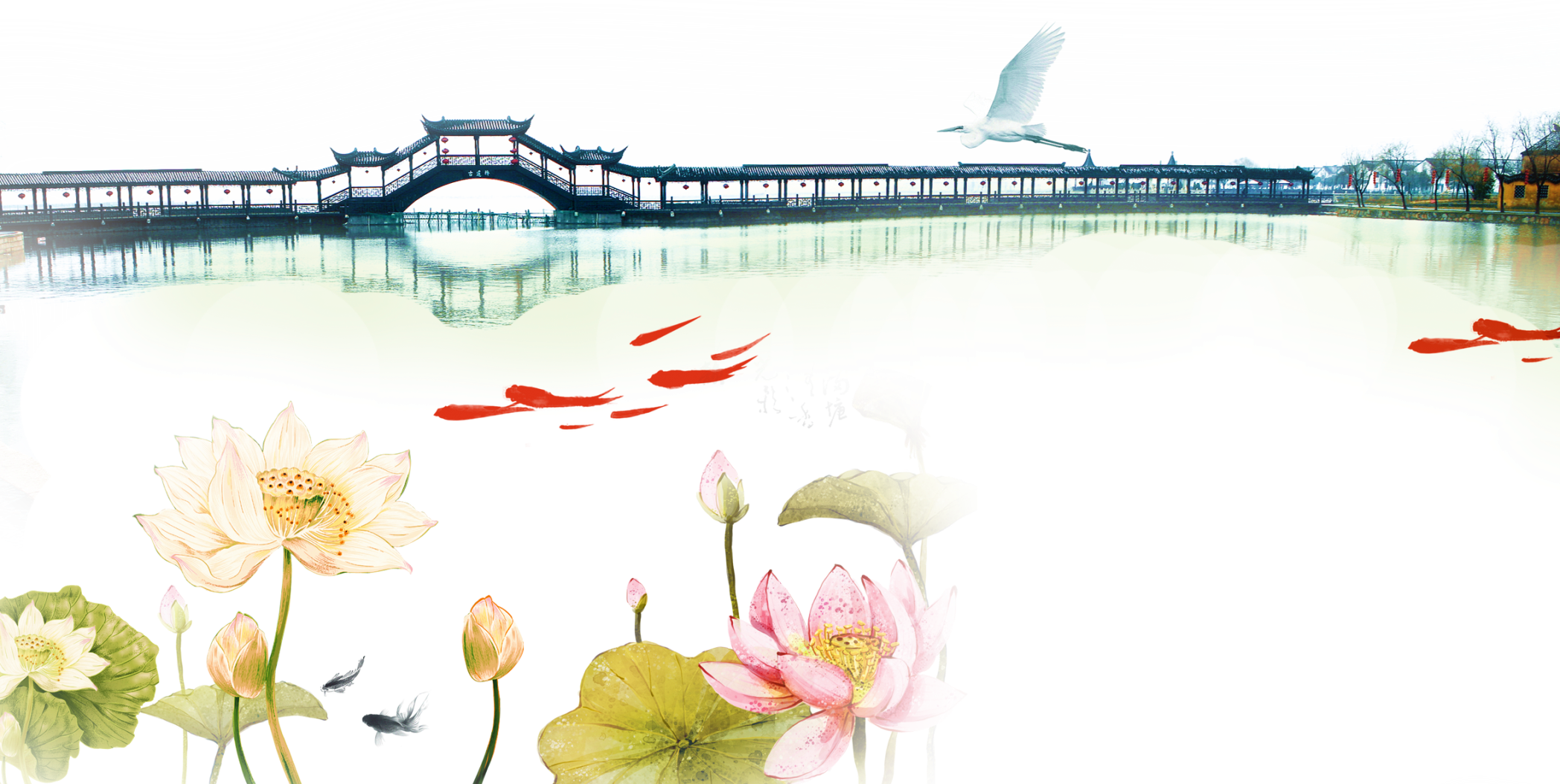 点击输入标题
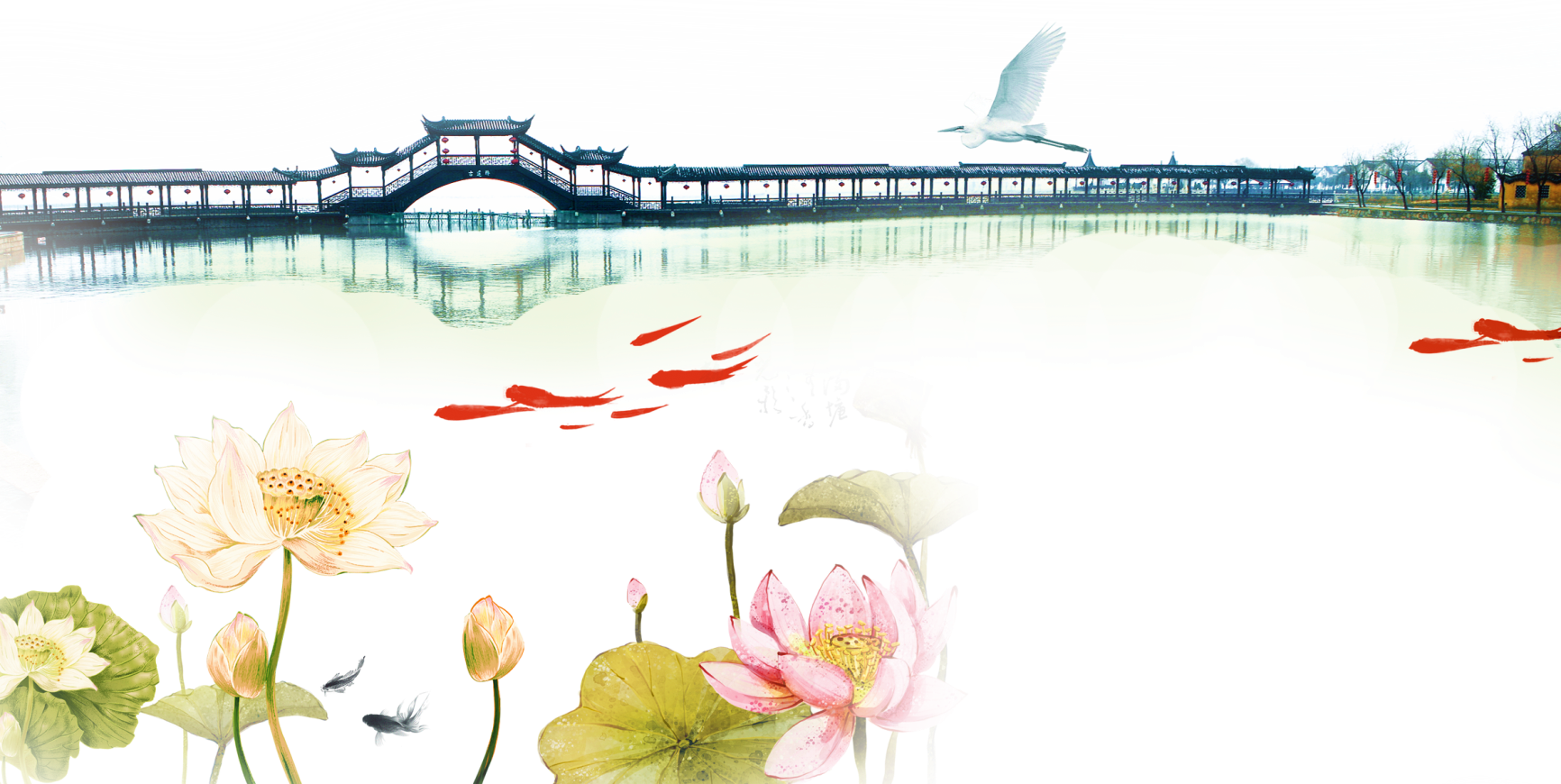 第一节
请输入标题请输入文字请输入文字请输入文字请输入文字请输入文字请输入文字请输入文字请输入文字请输入文字请输入文字请输入文字请输入文字请输入文字请输入文字
请输入标题请输入文字请输入文字请输入文字请输入文字请输入文字请输入文字请输入文字请输入文字请输入文字请输入文字请输入文字请输入文字请输入文字请输入文字
请输入标题请输入文字请输入文字请输入文字请输入文字请输入文字请输入文字请输入文字请输入文字请输入文字请输入文字请输入文字请输入文字请输入文字请输入文字
请输入标题请输入文字请输入文字请输入文字请输入文字请输入文字请输入文字请输入文字请输入文字请输入文字请输入文字请输入文字请输入文字请输入文字请输入文字
请替换文字内容，添加相关标题，修改文字内容，也可以直接复制你的内容到此。
请替换文字内容，添加相关标题，修改文字内容，也可以直接复制你的内容到此。
输入题目
输入题目
请替换文字内容，添加相关标题，修改文字内容，也可以直接复制你的内容到此。
请替换文字内容，添加相关标题，修改文字内容，也可以直接复制你的内容到此。
输入题目
输入题目
请替换文字内容，修改文字内容，也可以直接复制你的内容到此。，修改文字内容，也可以直接复制你的内容到此。请替换文字内容，修改文字内容，也可以直接复制你的内容到此。
添加小标题
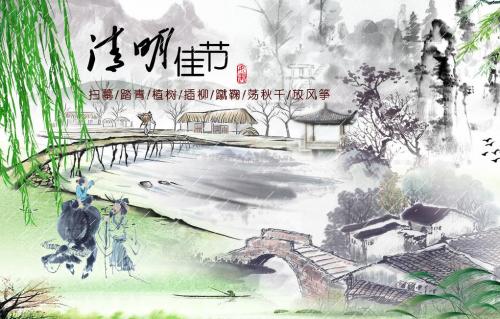 请替换文字内容，修改文字内容，也可以直接复制你的内容到此。，修改文字内容，也可以直接复制你的内容到此。
添加小标题
请替换文字内容，修改文字内容，也可以直接复制你的内容到此。，修改文字内容，也可以直接复制你的内容到此。
此处填写内容
此处填写内容
此处填写内容
此处填写内容
此处填写内容
此处填写内容
此处填写内容
此处填写内容
此处填写内容
输入你的标题
输入你的标题
此处填写内容
此处填写内容
此处填写内容
此处填写内容
此处填写内容
此处填写内容
输入你的标题
输入你的标题
此处填写内容
此处填写内容
此处填写内容
此处填写内容
此处填写内容
此处填写内容
输入你的标题
输入你的标题
此处填写内容
此处填写内容
此处填写内容
此处填写内容
此处填写内容
此处填写内容
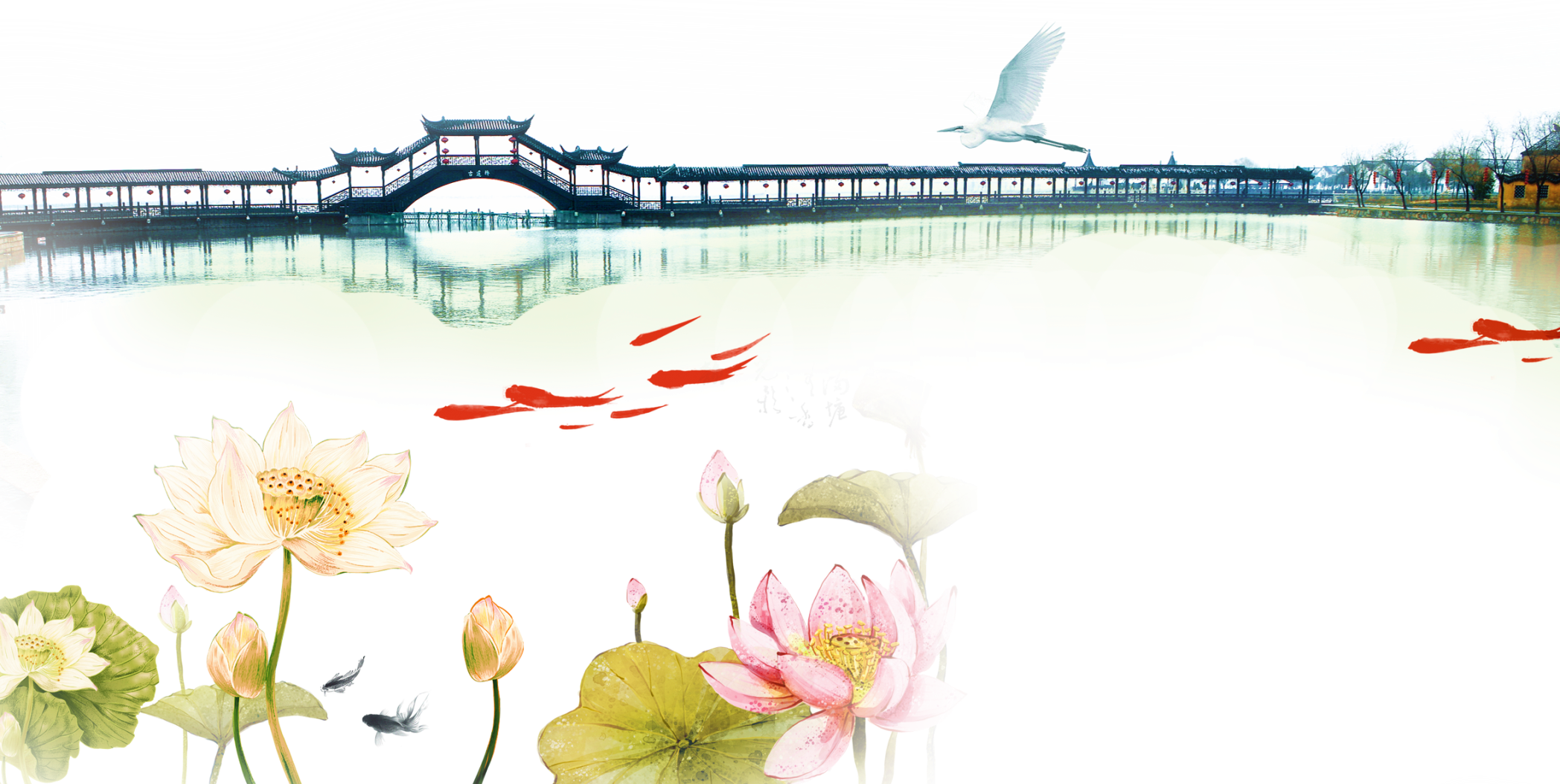 点击输入标题
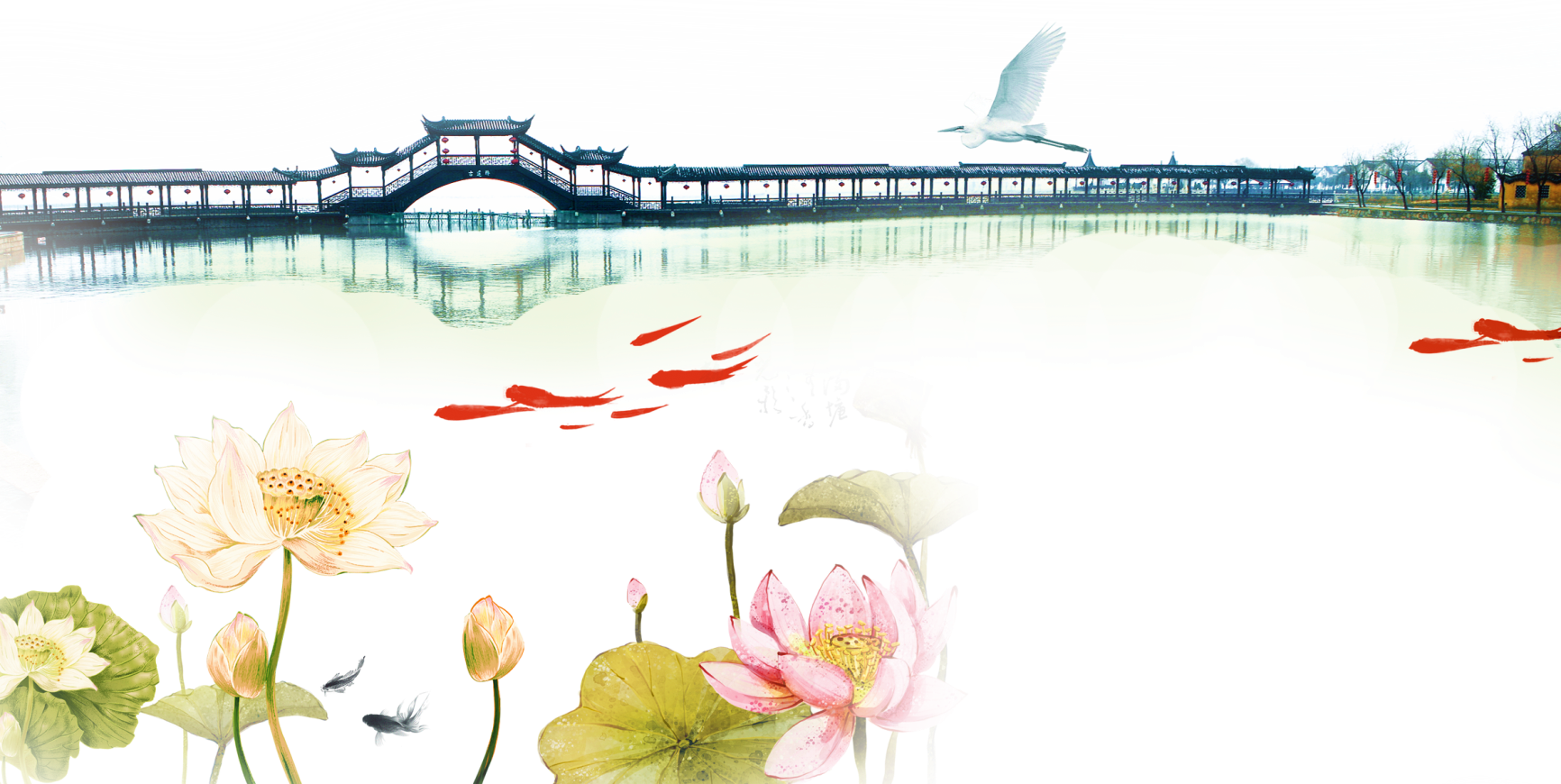 第二节
请输入文字内容
请输入文字内容请输入文字内容请输入文字内容请输入文字内容
请输入文字内容
请输入文字内容
请输入文字内容请输入文字内容请输入文字内容请输入文字内容
请输入文字内容请输入文字内容请输入文字内容请输入文字内容
请输入文字内容
请输入文字内容
请输入文字内容请输入文字内容请输入文字内容请输入文字内容
请输入文字内容请输入文字内容请输入文字内容请输入文字内容
输入标题文本
输入标题文本
请替换文字内容复制你的内容到此（请选择只保留文本）如需更改请在（设置形状格式）菜单下（文本选项）中调整
输入标题文本
输入标题文本
输入标题文本
请替换文字内容复制你的内容到此（请选择只保留文本）
请替换文字内容复制你的内容到此（请选择只保留文本）
请替换文字内容复制你的内容到此（请选择只保留文本）
输入你的标题
输入你的标题
此处填写内容
此处填写内容
此处填写内容
此处填写内容
此处填写内容
此处填写内容
二
一
输入你的标题
输入你的标题
三
四
此处填写内容
此处填写内容
此处填写内容
此处填写内容
此处填写内容
此处填写内容
单击此处添加标题
此处添加详细文本描述，建议与标题相关并符合整体语言风格
单击此处添加标题
此处添加详细文本描述，建议与标题相关并符合整体语言风格
单击此处添加标题
此处添加详细文本描述，建议与标题相关并符合整体语言风格
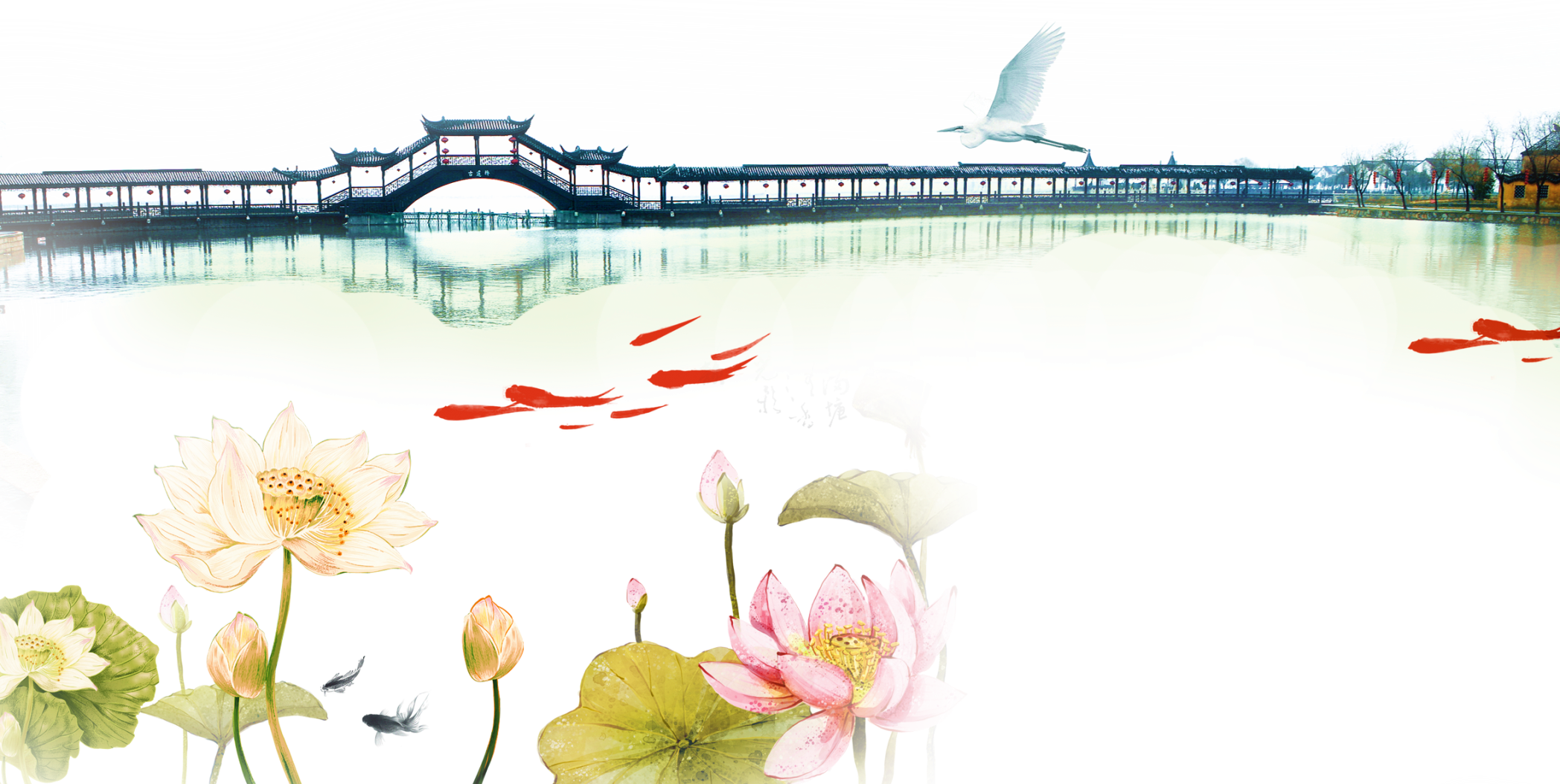 点击输入标题
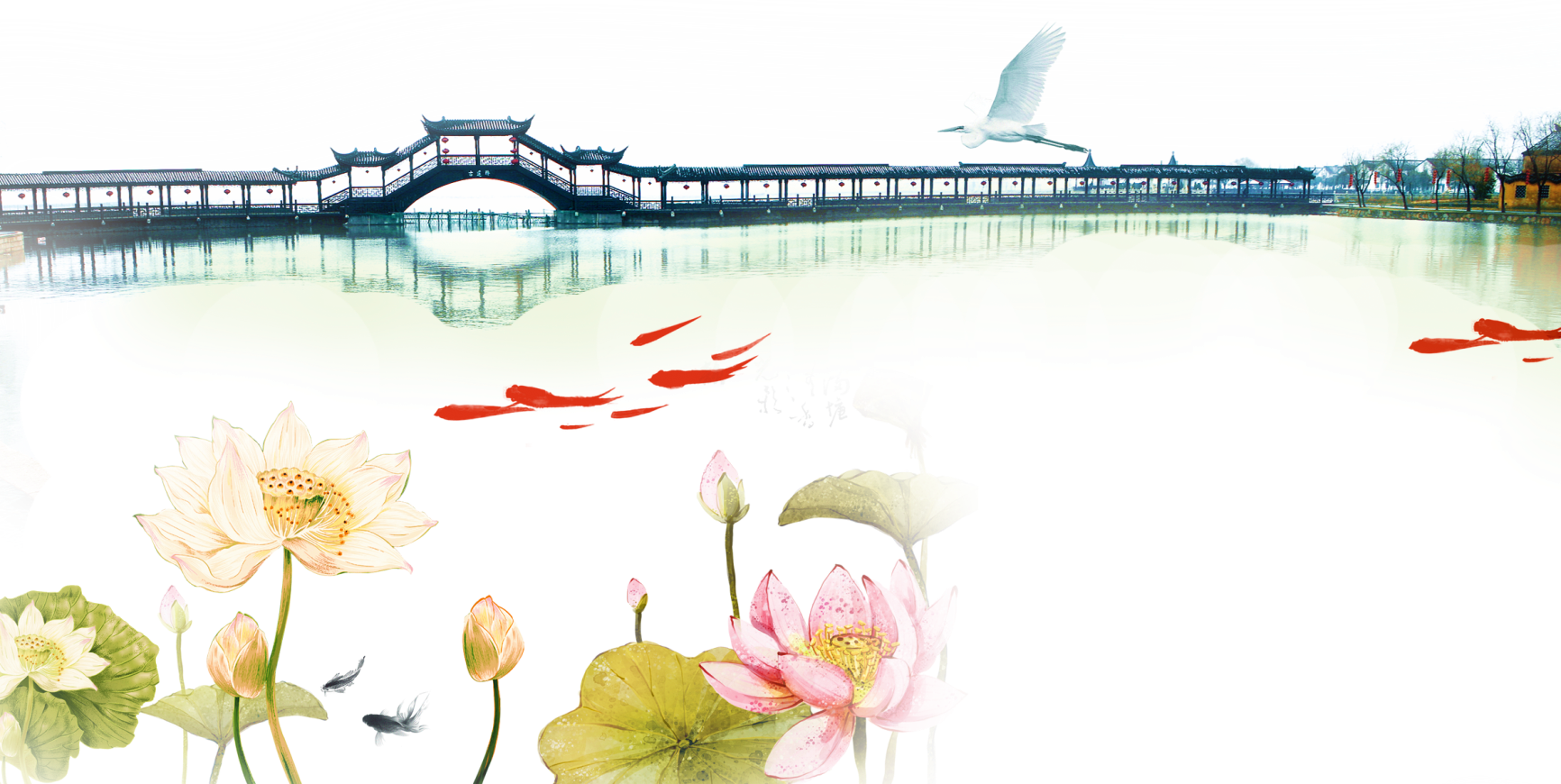 第三节
单击此处添加标题
此处添加详细文本描述，建议与标题相关并符合整体语言风格
添加标题
添加标题
单击此处添加标题
此处添加详细文本描述，建议与标题相关并符合整体语言风格
添加标题
添加标题
单击此处添加标题
此处添加详细文本描述，建议与标题相关并符合整体语言风格
单击此处添加标题
此处添加详细文本描述，建议与标题相关并符合整体语言风格
输入标题文本
请替换文字内容复制你的内容到此（请选择只保留文本）
输入标题文本
请替换文字内容复制你的内容到此（请选择只保留文本）
输入标题文本
请替换文字内容复制你的内容到此（请选择只保留文本）
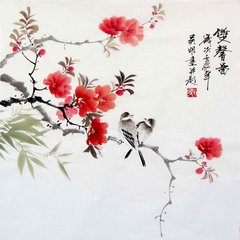 请替换文字内容，修改文字内容，也可以直接复制你的内容到此。
请替换文字内容，修改文字内容，也可以直接复制你的内容到此。
请替换文字内容，修改文字内容，也可以直接复制你的内容到此。
请替换文字内容，修改文字内容，也可以直接复制你的内容到此。
标题文本预设
标题文本预设
此部分内容作为文字排版占位显示（建议使用主题字体）
此部分内容作为文字排版占位显示（建议使用主题字体）
标题文本预设
标题文本预设
标题文本预设
此部分内容作为文字排版占位显示（建议使用主题字体）
此部分内容作为文字排版占位显示（建议使用主题字体）
单击此处添加标题
单击此处添加标题
此处添加详细文本描述，建议与标题相关
此处添加详细文本描述，建议与标题相关
单击此处添加标题
单击此处添加标题
此处添加详细文本描述，建议与标题相关
此处添加详细文本描述，建议与标题相关
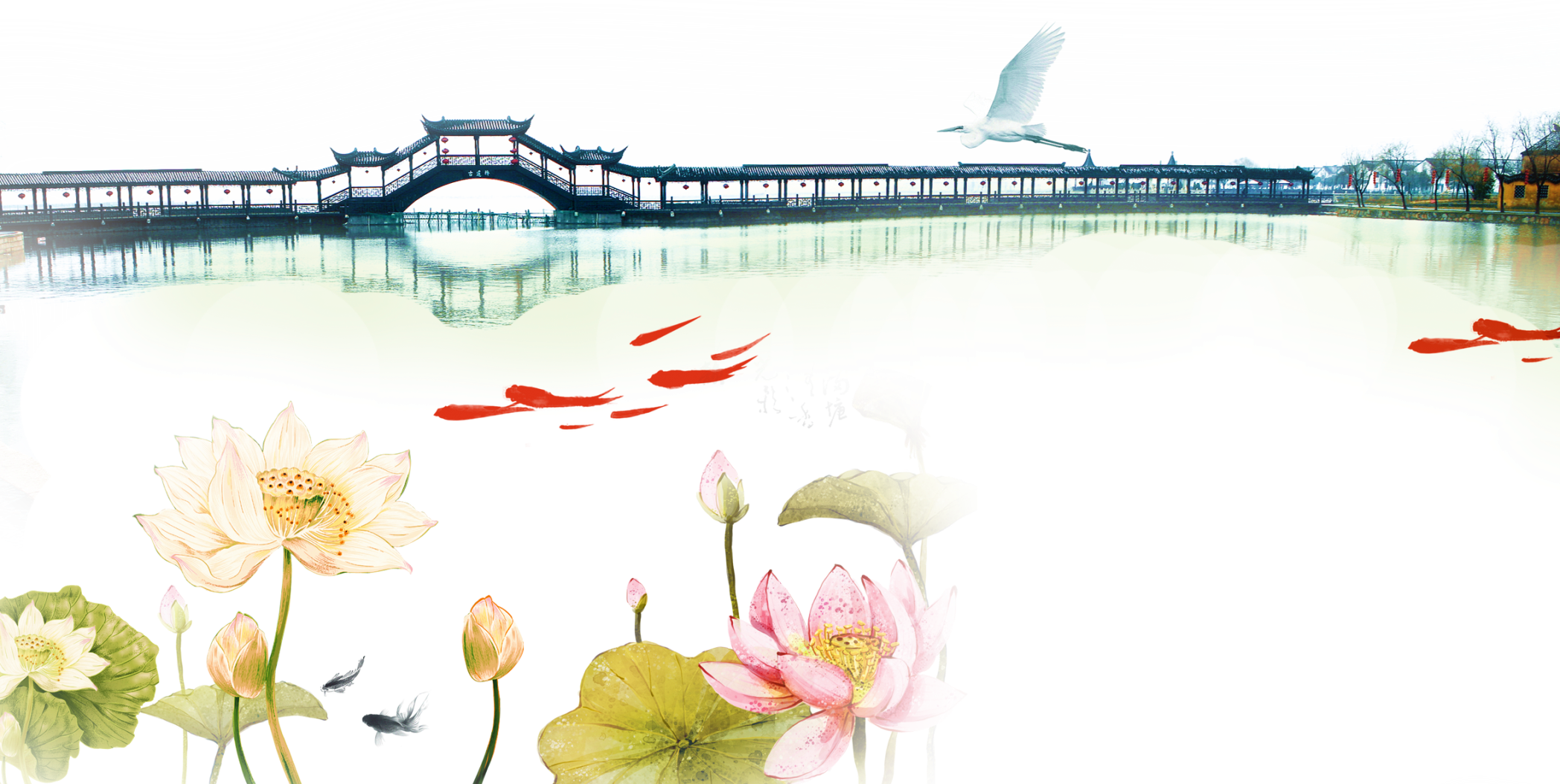 点击输入标题
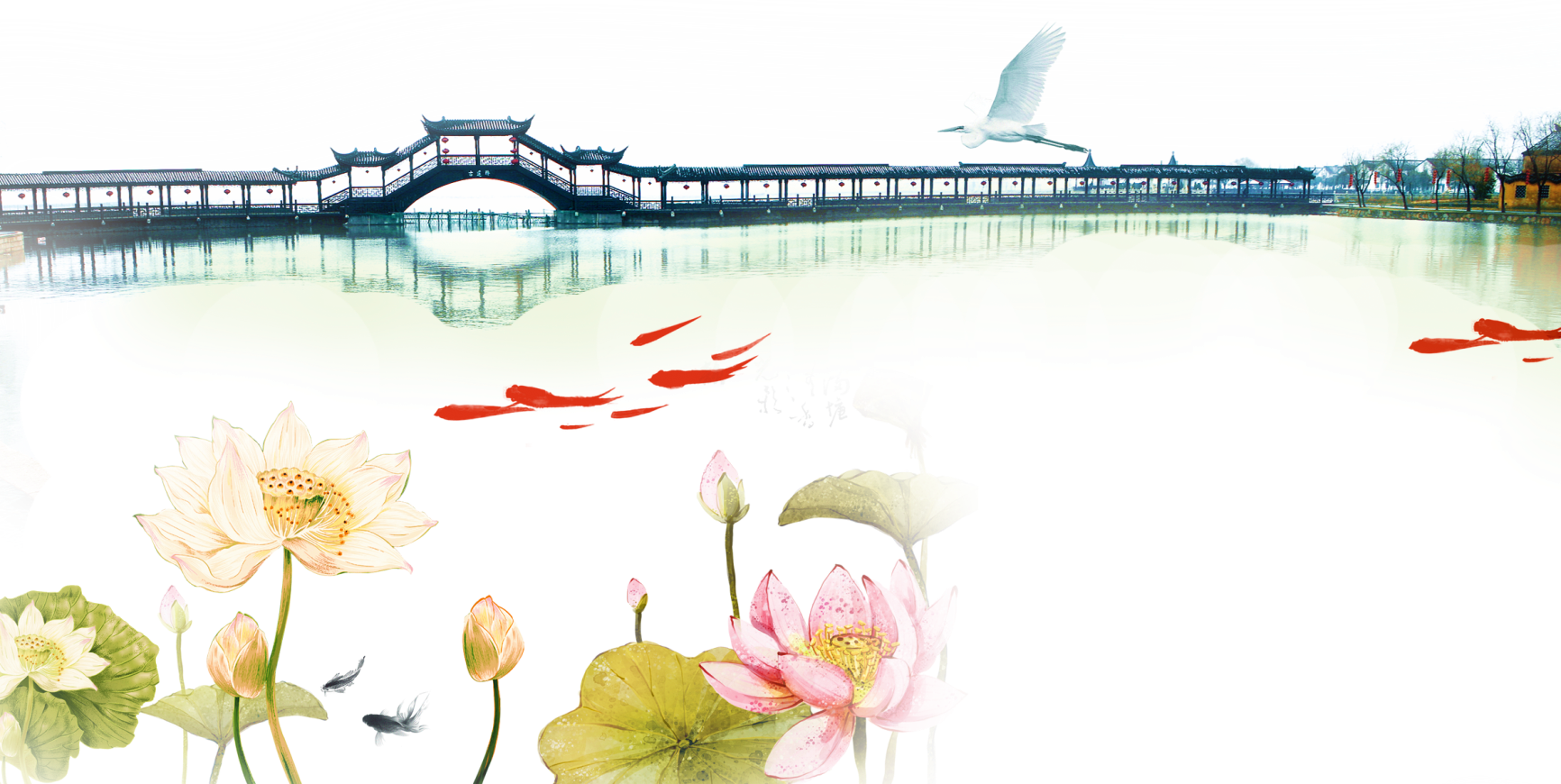 第四节
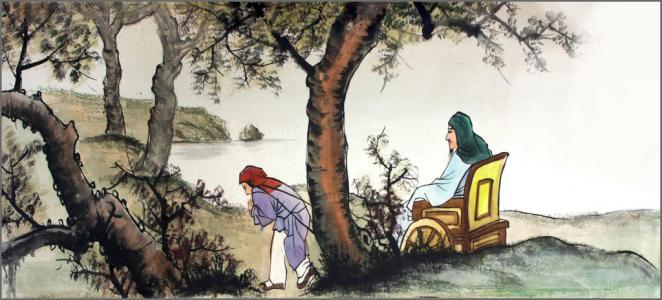 输入标题文本
请替换文字内容复制你的内容到此
（请选择只保留文本）
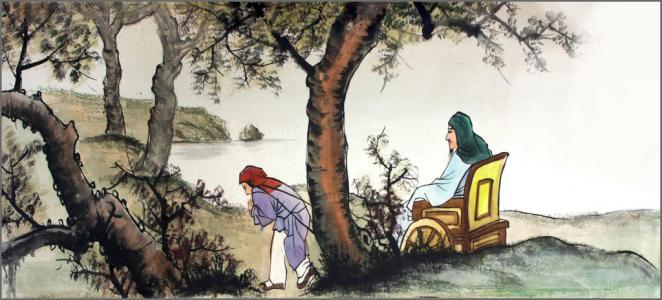 输入标题文本
请替换文字内容复制你的内容到此
（请选择只保留文本）
03
01
02
04
在此录入上述图表的综合描述说明，在此录入上述图表的综合描述说明。
在此录入上述图表的综合描述说明，在此录入上述图表的综合描述说明。
在此录入上述图表的综合描述说明，在此录入上述图表的综合描述说明。
在此录入上述图表的综合描述说明，在此录入上述图表的综合描述说明。
点击输入文字信息
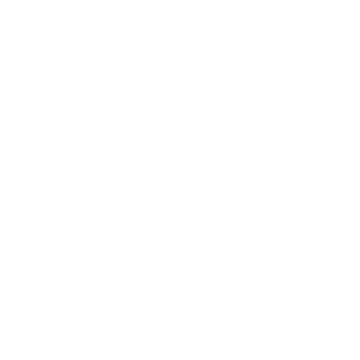 点击输入文字信息  点击输入文字信息
点击输入文字信息  点击输入文字信息
点击输入文字信息
点击输入文字信息  点击输入文字信息
点击输入文字信息  点击输入文字信息
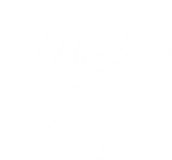 点击输入文字信息
点击输入文字信息
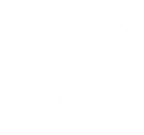 点击输入文字信息  点击输入文字信息
点击输入文字信息  点击输入文字信息
点击输入文字信息  点击输入文字信息
点击输入文字信息  点击输入文字信息
标题文本预设
标题文本预设
此部分内容作为文字排版占位显示（建议使用主题字体）
此部分内容作为文字排版占位显示（建议使用主题字体）
1
2
3
4
5
标题文本预设
标题文本预设
此部分内容作为文字排版占位显示（建议使用主题字体）
此部分内容作为文字排版占位显示（建议使用主题字体）
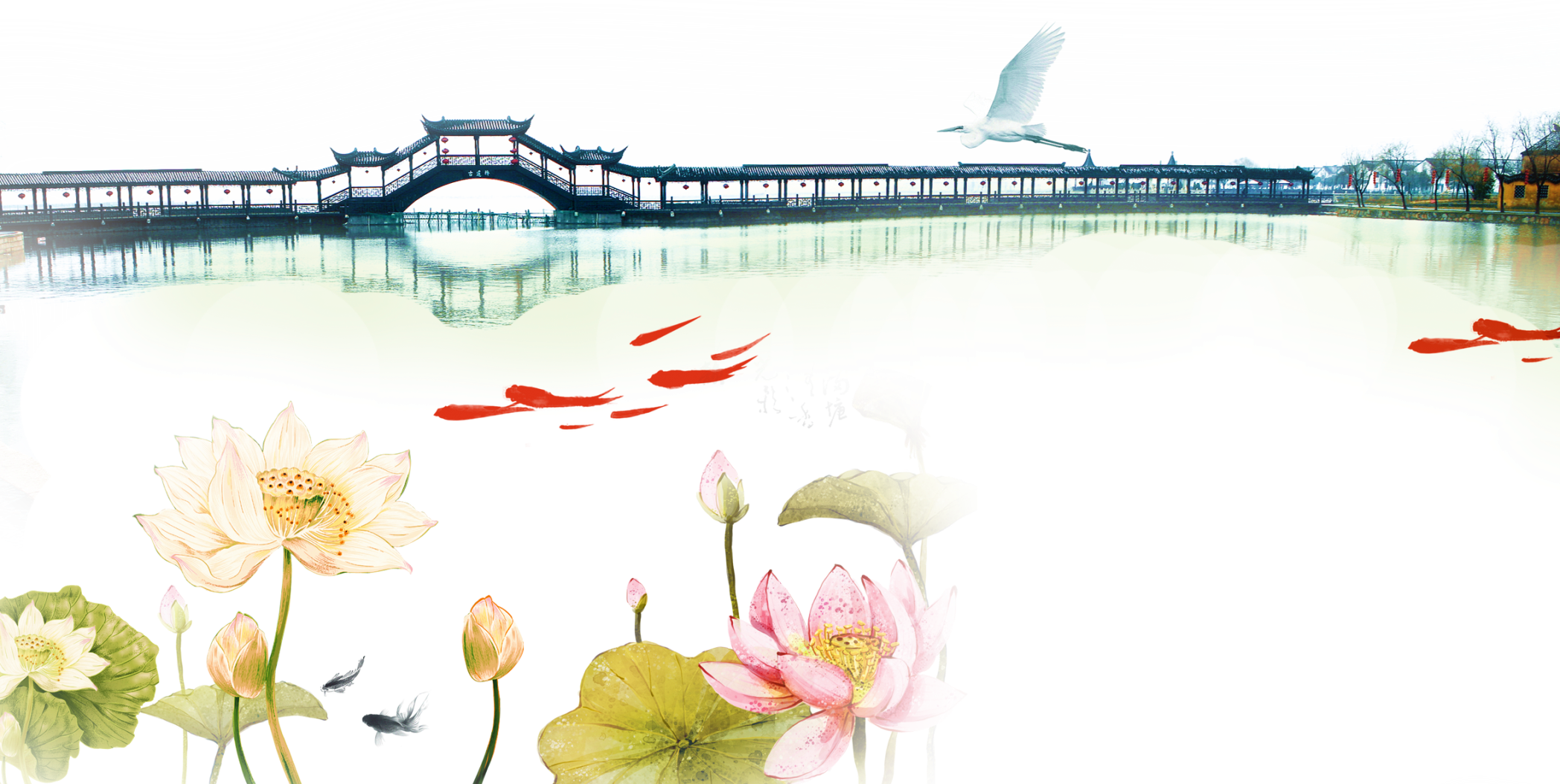 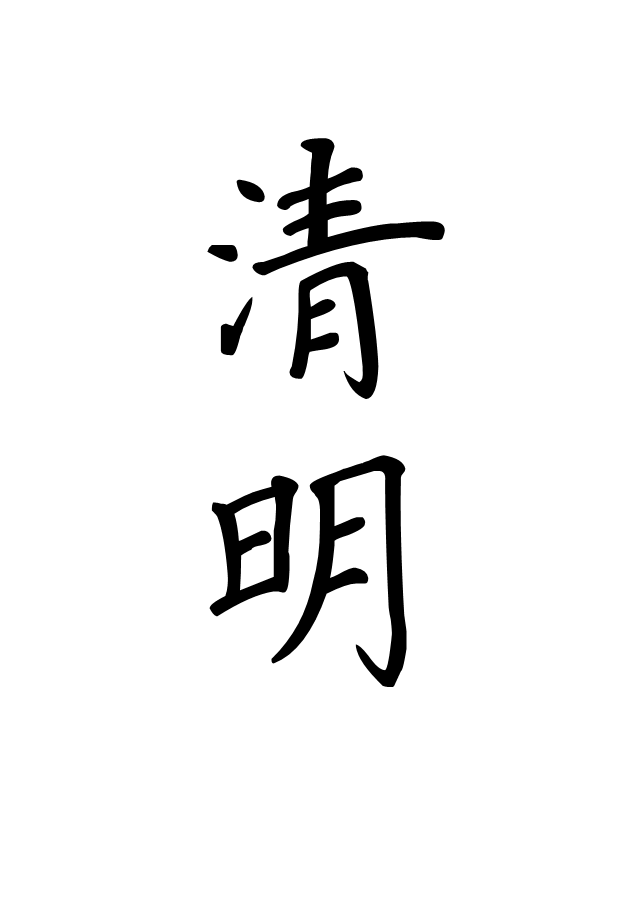 游玩思念踏青时
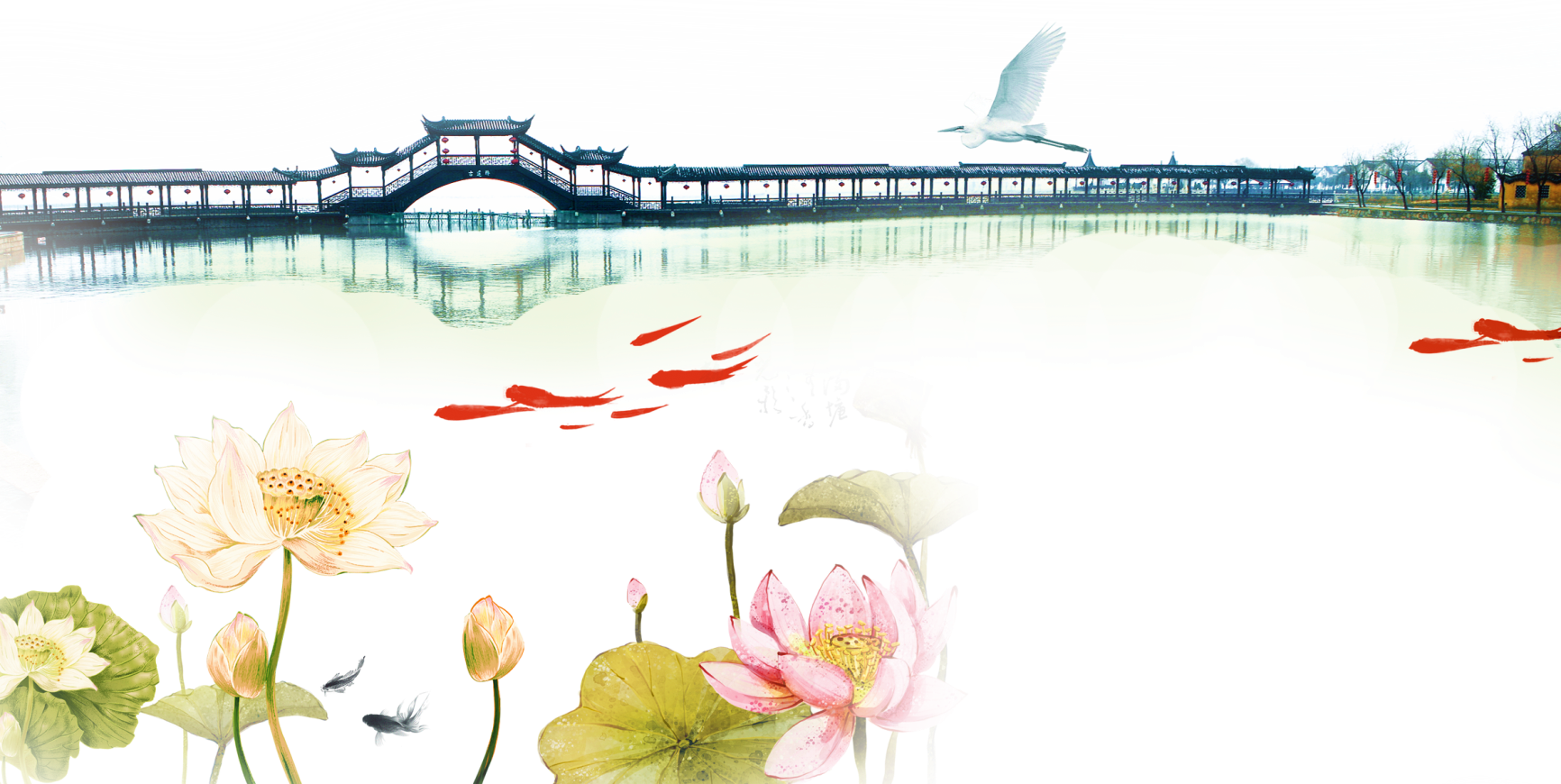 演讲完毕   感谢观看
演示：代用名